Introducing: The GC Digital Talent Strategy
Digital Talent & Leadership
Office of the Chief Information Officer of Canada
Treasury Board of Canada Secretariat

Fall 2022
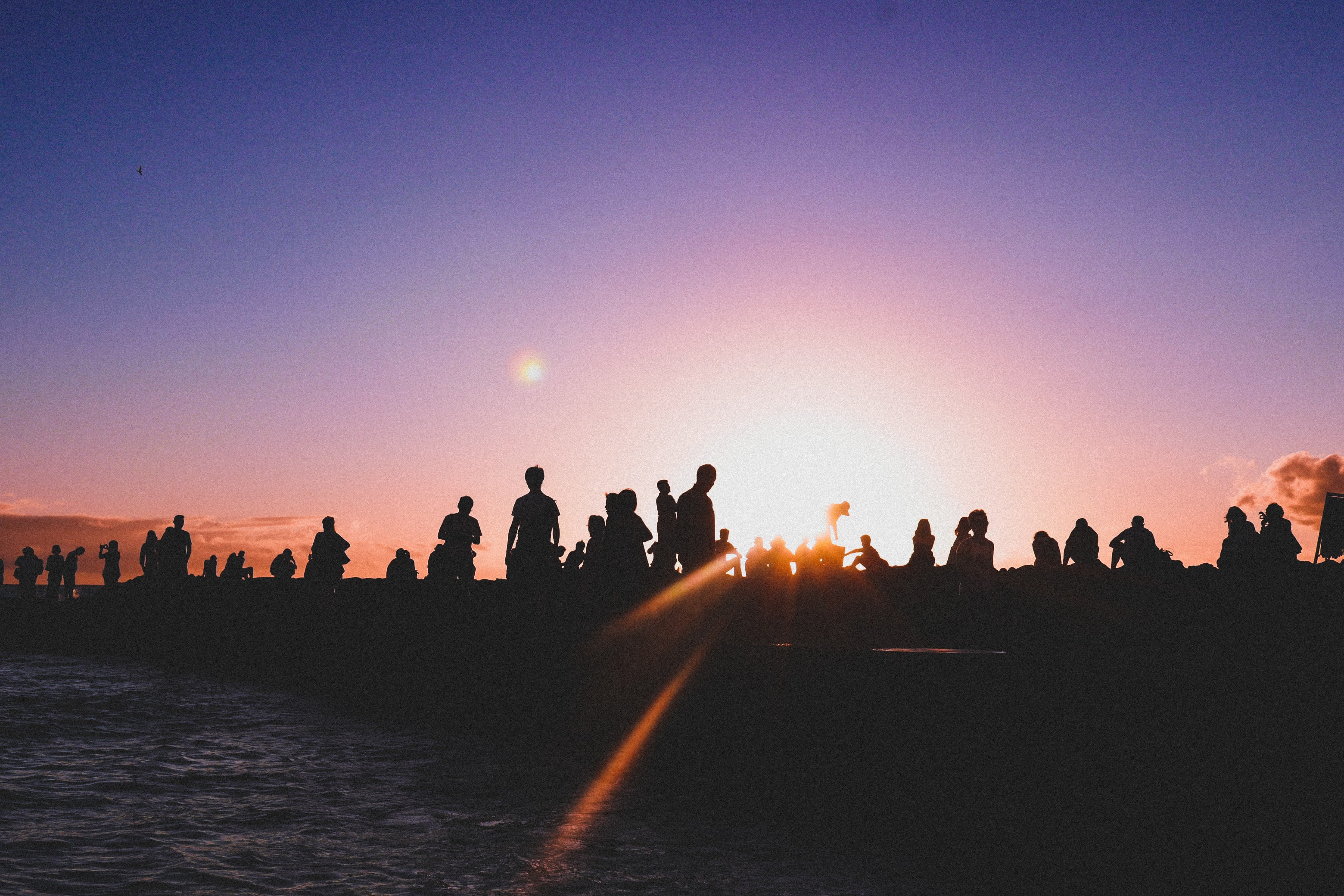 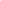 2
The purpose of this presentation
Showcase the GC Digital Talent Strategy 
Articulate the stakeholder value proposition
Seek feedback to develop and improve this strategy
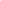 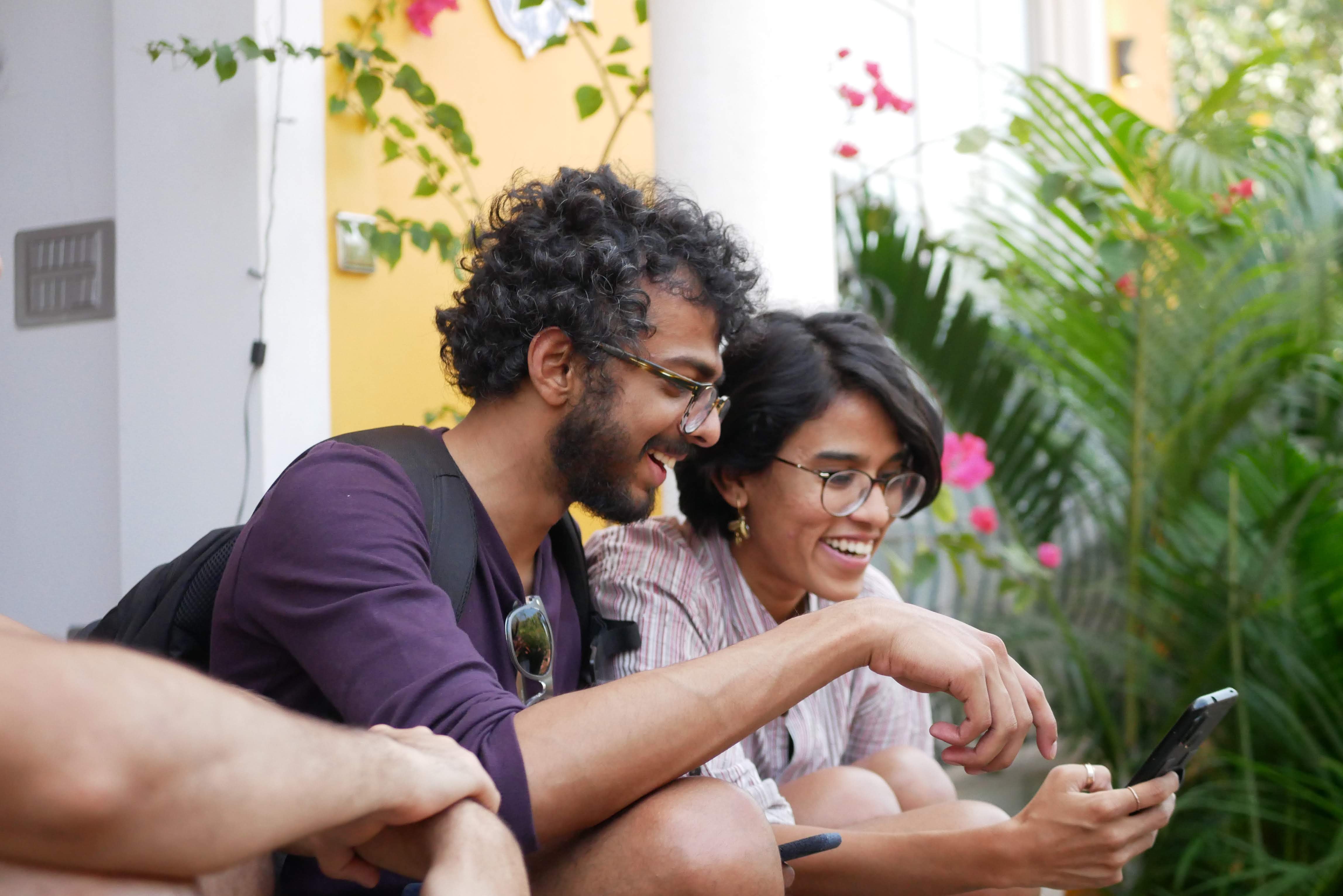 3
Raison d’être: Seizing the moment
Canada wants to be a world leader in providing digital services. Canadians increasingly rely on technology to connect, work, innovate, and engage with government.
The Government of Canada (GC) is committed to providing Canadian digital services and programs that are accessible, simpler, and trusted.

Top digital talent across the GC is needed to make this a reality.
The GC's Digital Ambition outlines how digital services to Canadians will be delivered through the investment in new talent and the upskilling of existing talent and the GC Digital Talent Strategy articulates how we achieve this as an enterprise.
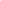 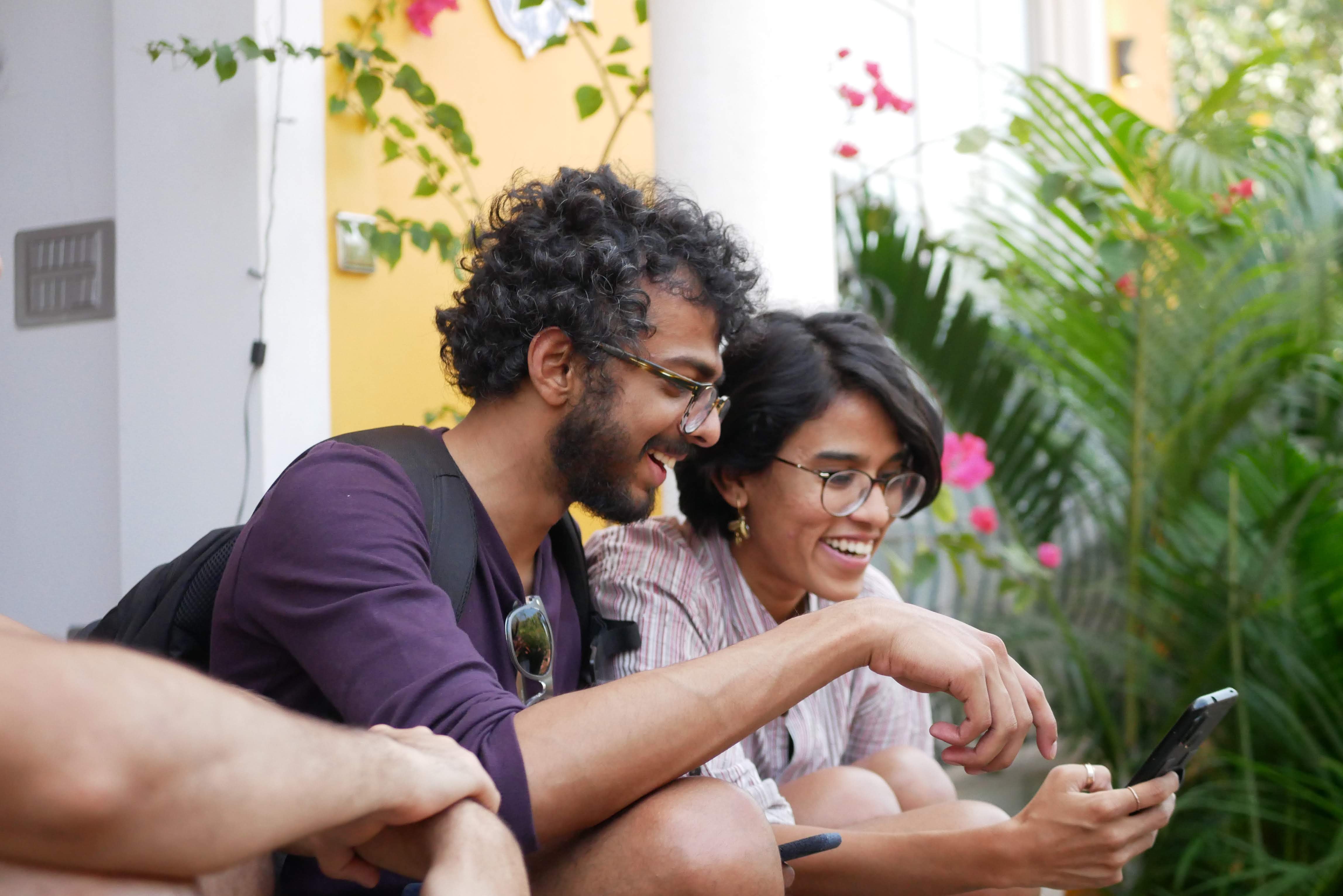 4
Digital is fundamentally about good service delivery
Canadians expect and need the government to build and deliver simple, secure, and efficient digital services and programs.

Top digital talent and leadership are required to make this a reality.
How do we achieve this?
Position the public service as a workplace of choice:
Create seamless employee recruiting, hiring, and development experiences
Develop digital talent and digital leadership
Increase diversity to reflect the diverse perspectives of people we serve
Work with industry to leverage the limited pool of digital talent
Create an enterprise digital community culture
What challenges do we face?
Attracting and retaining top talent

Rigid and complex structures

Strong competition from industry and complex hiring processes in the GC
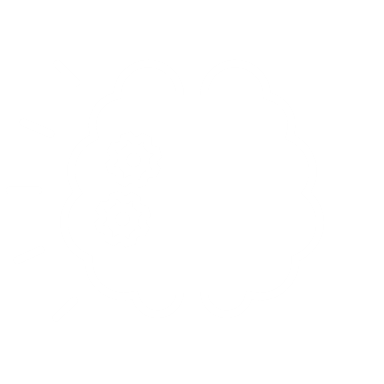 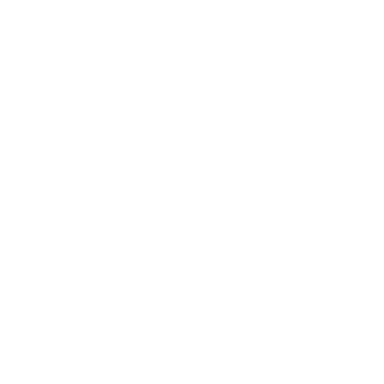 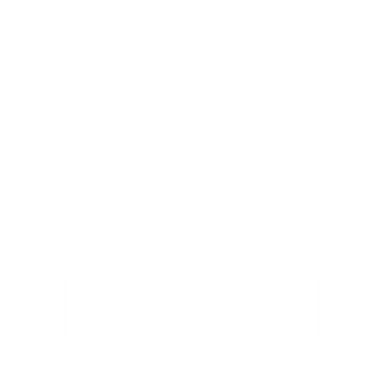 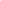 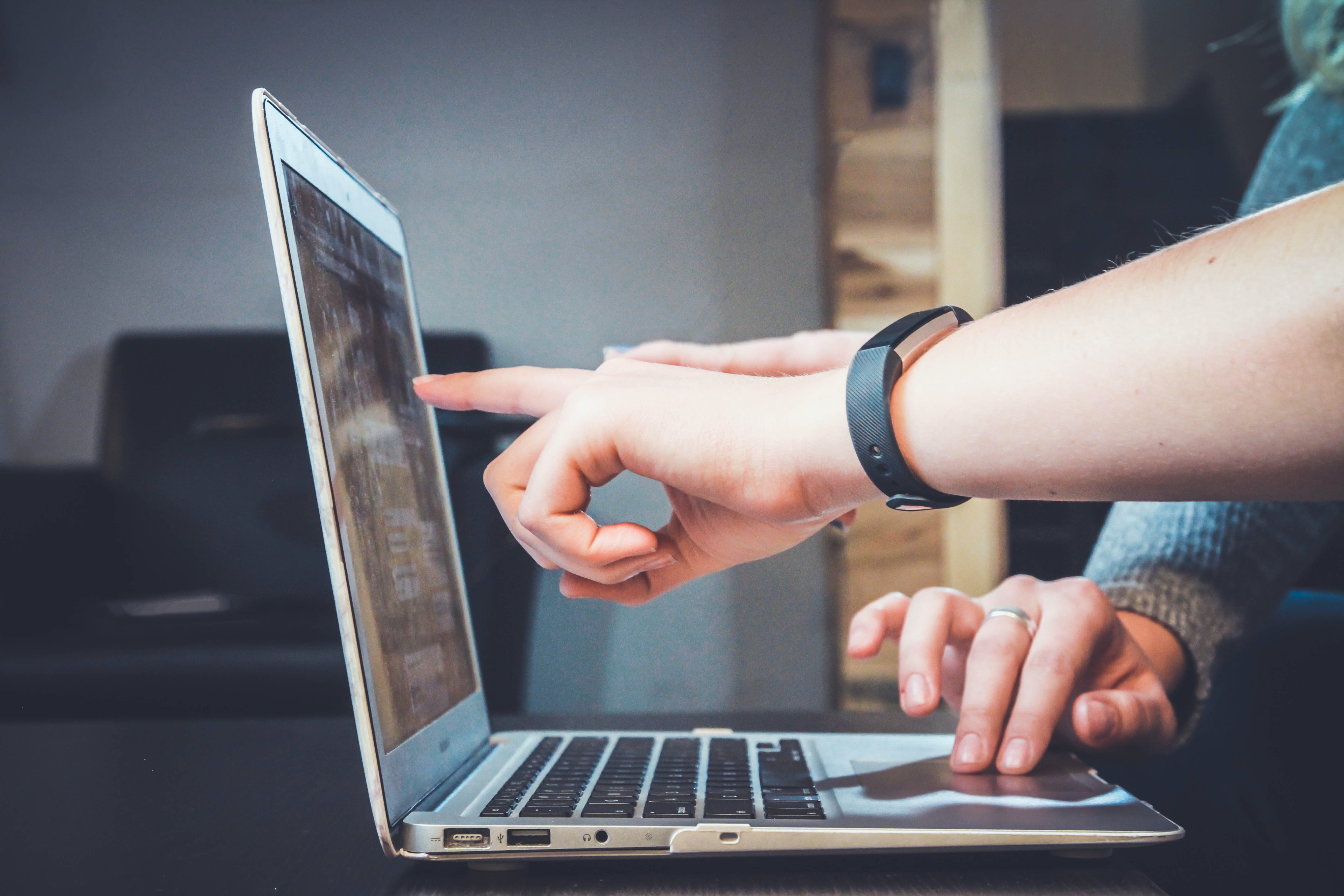 5
What we mean by “digital talent”
Digital talent includes people who work in digital disciplines.
They have the skills and experience in fields including but not limited to:

Software development
Development operations
Data, advanced analytics and artificial intelligence/machine learning
User experience research and design
Technical architecture
Security engineering
Cyber security
Product management
Information management
Digital leadership


They typically work in multidisciplinary teams, require modern tools and technology, and take a user-centered approach to solving problems.
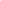 6
Talent Strategy:
GC Digital Community Culture: How we act
What we do
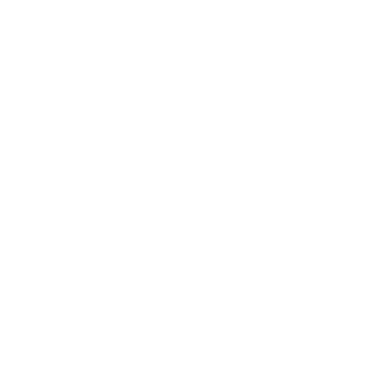 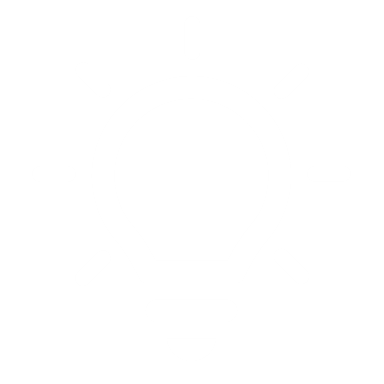 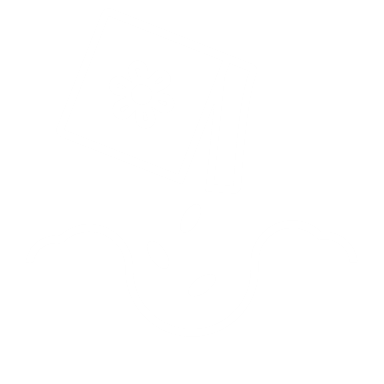 Build the
Community
Harness
Innovation
Enable the Enterprise
Growing, sustaining, developing, and diversifying
the digital community
Growing, sustaining, developing, and diversifying
the digital community
Testing new ways
to support the digital community
Testing new ways
to support the digital community
Defining and equipping the high performing digital organization
and its people
Who we need
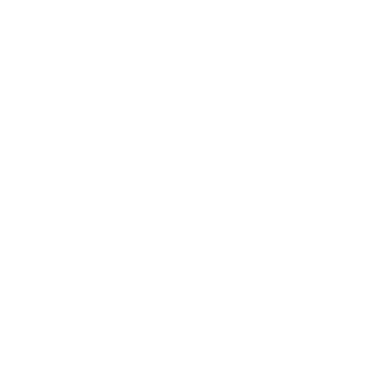 Partnerships
Building collaborative solutions together
What we need
Technology and data-enabled services
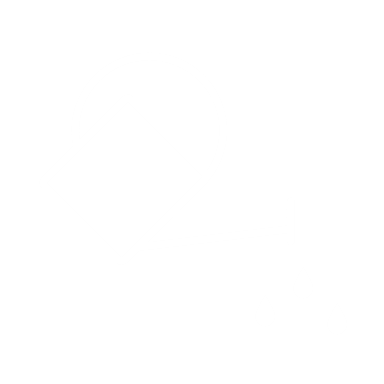 Scaling and simplifying our offerings
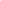 7
Talent Strategy: GC Digital Community Culture: How we act
Put people first: Creating an environment where empathy drives how each person interacts, bridging the gap between people and technology
Continuous learning: Designing and being supported throughout your career
Being agile & flexible: Allocating resources flexibly in an iterative approach to innovation
Diversity & inclusion: Removing barriers that systematically exclude skilled digital talent, for the benefit of all Canadians
Entrepreneurial spirit: Trusting employees to be bold, self-directed, risk-tolerant, and inherently drive innovation
Service excellence: Providing the best possible service to clients, both internal and external to government
Building trust: 
Breaking down silos and empowering innovation while celebrating diverse views and opinions
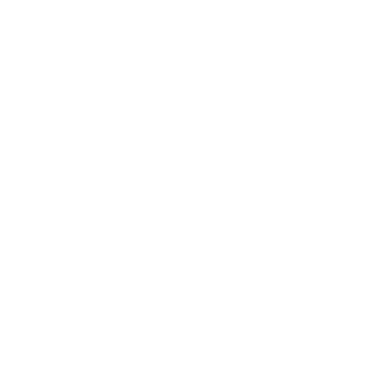 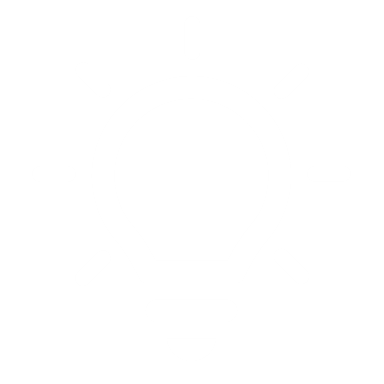 Build the Community
Enable the Enterprise
Harness Innovation
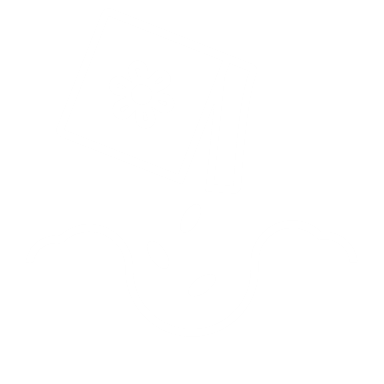 Leading talent innovation for new sources of top talent: streamline hiring processes, improve student placements/bridging opportunities, build career development opportunities, rethink onboarding/employee experience
Leading experimentation and pilot projects for enterprise-wide avenues that will improve existing talent programs and services
Brainstorming and testing innovative approaches that target current and future digital professionals including whole-of-society efforts to increase skills, in collaboration with industry and other stakeholders
OCIO-led focused and prioritized recruitment
Training and reskilling in high impact areas
Proactive talent management and succession planning
Mobility opportunities (short-term opportunities, apprenticeship programs)
Developing digital C-Suite executives
Recognizing talent to highlight exceptional people and digital initiatives
Improving onboarding experiences for employees
Collaborating with and representing the community
Developing organizational tools and action-ready policy and guidance to build multidisciplinary teams, high performing digital organizations, and a modern enterprise
Helping orgs access modern tools and tech
Analyzing community analytics to better understand the digital workforce
Ensuring necessary digital talent are deployed on enterprise priorities
Growing, sustaining, developing, and diversifying
the digital community
Testing new ways
to support the digital community
Broadening professional development opportunities for employees to access mentors, coaches, micro-mission opportunities, and gain experience in development programs across and beyond the GC
Building external partnerships to foster opportunities from industry and other stakeholders to explore untapped sources of talent including underrepresented communities
Collaborating with internal partners to scale and increase the GC’s digital capacity by sharing knowledge and enabling tools, hosting pilots, and delivering and scaling training opportunities
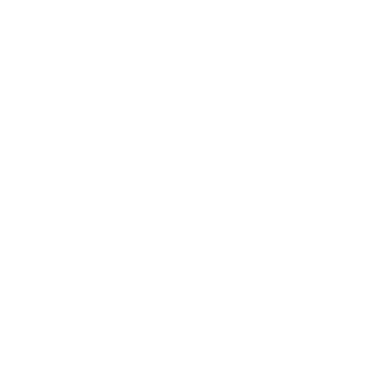 Partnerships
Technology and
data-enabled services
The impact
The pilot
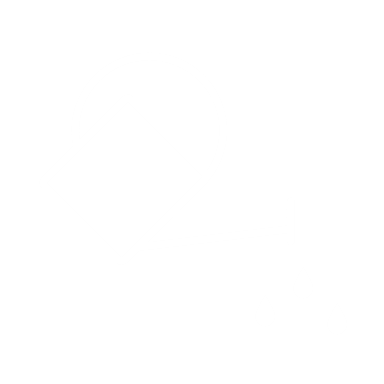 Piloting the GC Digital Talent Platform as part of the ecosystem of tools in the GC to test and scale our ability to recruit and attract talent, and more
Streamlining, modernizing, and scaling robust employee recruitment, learning and development, and talent management to put high-value, human experiences first.
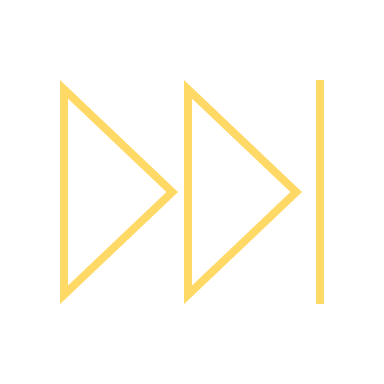 8
Have a welcoming, barrier-free, and trustworthy experience any time you interact with government online because GC talent delivered on expectations
The public
From coast to coast to coast
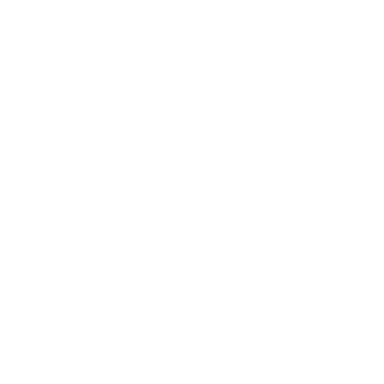 What’s in it for…
Prospective partners
Industry, not-for-profits, post-secondary institutions, others
Build partnerships to expand mobility opportunities, exchange knowledge/best practices, and collaborate on joint initiatives
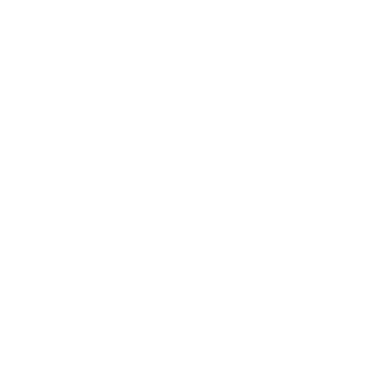 Be a part of a workforce contributing to Canada’s most meaningful and complex problems, like building the GC’s digital front door for Canadians to access the services and benefits they need
Digital talent
Current and prospective
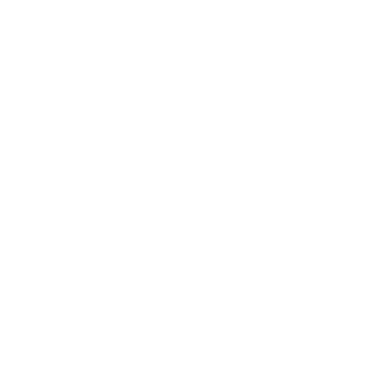 Access to pool of ready to deploy talent and organizational tools, reduce cost of contracting out  and improve the GC’s ability to build, maintain, and deliver digital services
Government of Canada
From the enterprise to the individual
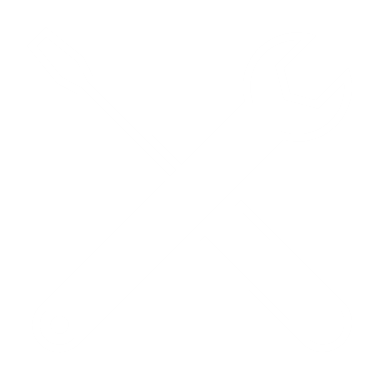 9
Our successes so far
These services result in considerable cost savings and efficiencies for the GC:
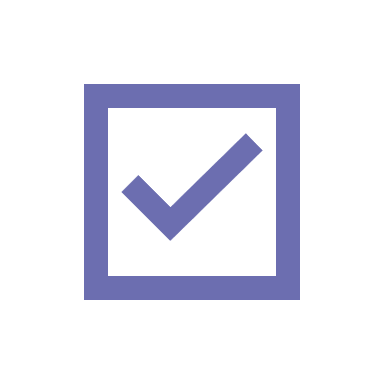 Refreshed foundational guidance
Finalized the IT conversion and created the suite of associated job descriptions, the largest-ever conversion
that introduced a new occupational group and evaluation standard for unionized IT workers in the GC

Expanded recruitment campaigns and methods
Built a centralized executive recruitment service for internal and external candidates
Supported EDSC’s IT Apprenticeship Program for Indigenous Peoples
Over the past year, facilitated the placement of 12 C-suite positions to date

Developed and recognized the community
Delivered hundreds of mobility and professional development opportunities to aspiring executives
Recognized talent from the aspiring executive level to senior executive levels

Listening and addressing community needs through pilots
Launched campaigns for IT practitioners across levels (non-EX) and placed 300 employees so far
Launched a pilot to recruit IT05 technical experts where 440 individuals applied
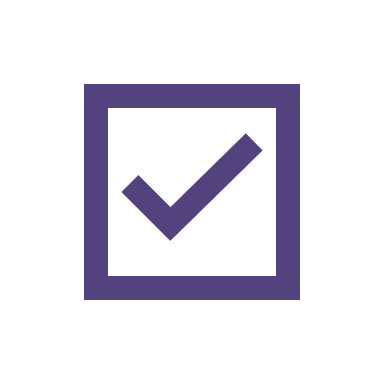 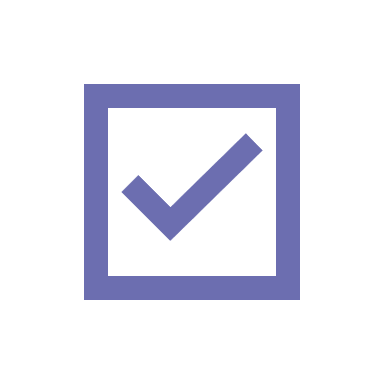 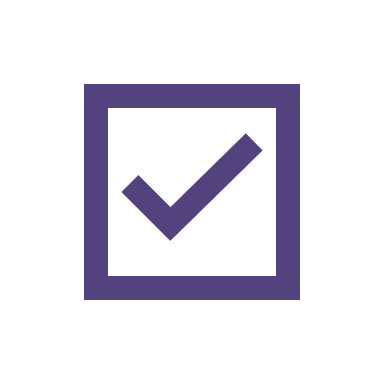 10
Engagement and feedback
Seeking feedback and support
Engaging with partners and stakeholders
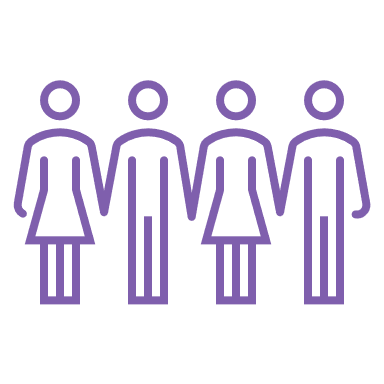 Continually and regularly consult
with the digital community
DPI (Association of Public Sector Information Professionals)
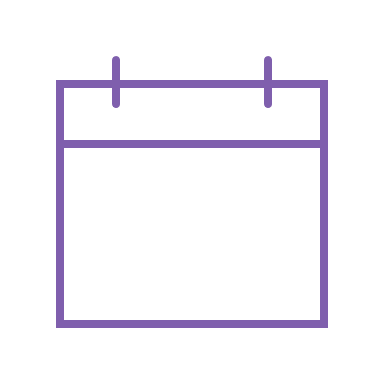 Oct 31: ADM Weekly Operations
Oct
Digital thought leaders
Provincial/Territorial gov’ts
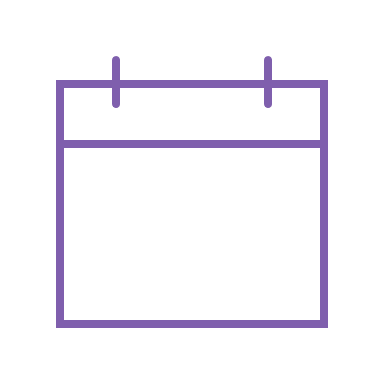 Nov 9: Digital Academy Steering Committee 
Nov 14: CIOC – Talent subcommittee
Nov 21: ADM Service and Enterprise Priorities
Nov 22: ADM CDI
Employment and Social Development Canada
Nov
Digital Nations
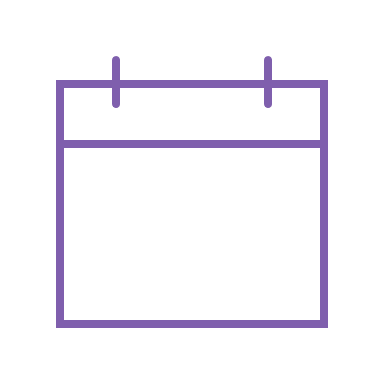 Canada School of
Public Service
Public Services and Procurement Canada
Dec
Dec 7: DM Committee on Enterprise Planning and Priorities
Shared Services Canada
Heads of Learning
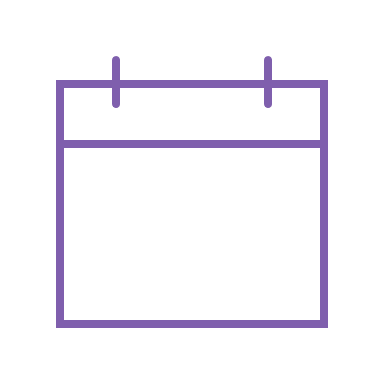 Heads of HR
Public Service Commission
Jan
Jan 30: CIOC
Public Safety portfolio
At-large
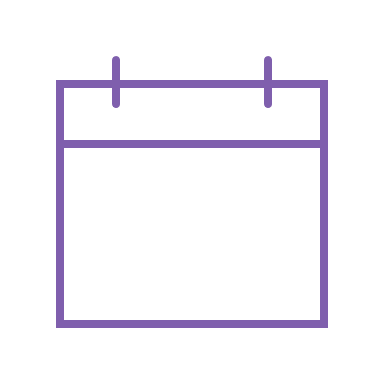 Canadian Digital Service
Digital C-Suite executives
Feb 21-23: P/Ts Public Service CIOC
Feb
Office of the Chief Human Resources Officer
TBS Strategic Policy Committee
TBS Executive Committee
TBS Investment and Human Resources Committee
PS Management Advisory Committee
Human Resources Council
PCO/PMO Monthly Digital Government brief
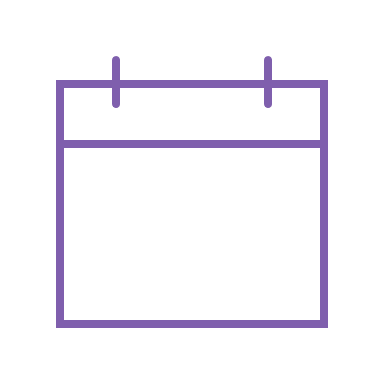 OCIO Sectors (Transformation, Policy, Data, Technology)
Government
of Canada
Work in progress
Digital community leads (ATI, security, privacy, etc.)
TBS
11
Iterative and user-centered approach
The approach to the Digital Talent Strategy
Throughout: Continual engagement and user research with digital community and sharing with partners outside of the GC (P/Ts)
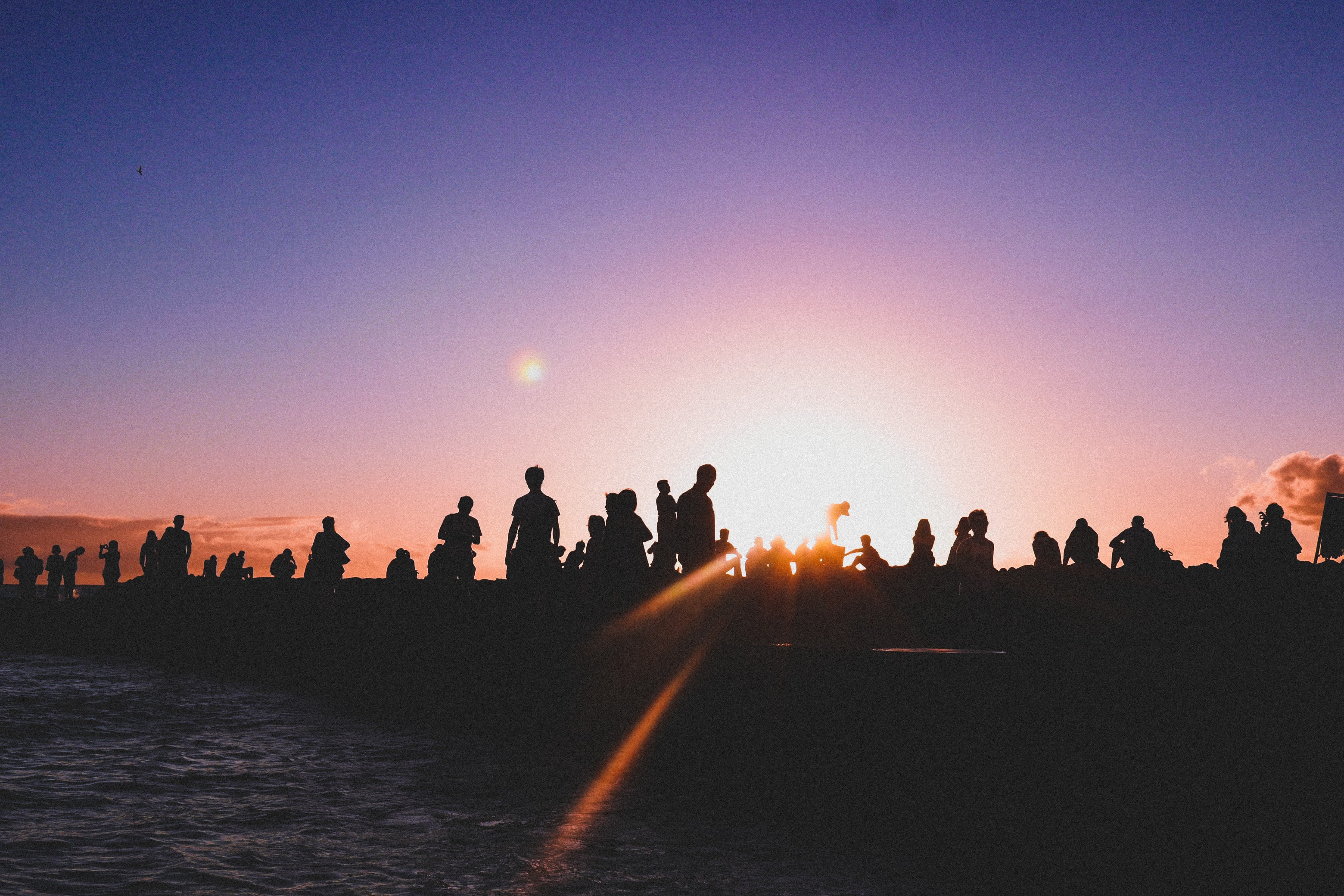 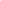 12
What we need from you
Does this resonate with you? Does this strategy make sense?
What other linkages should we make to the work you do?
What are we missing? What have we gotten wrong?